Unit 6 Topic 2
Who is your favorite character in literature?
Section  B
WWW.PPT818.COM
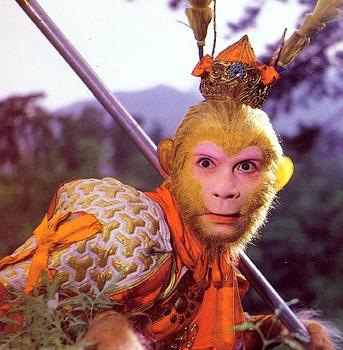 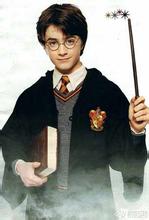 Can you describe the two characters with five words?
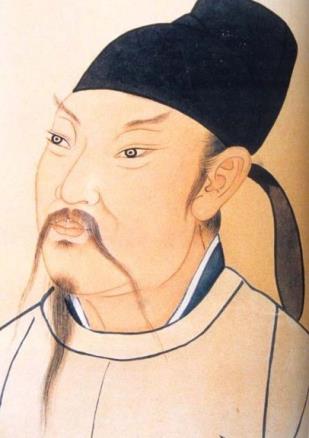 Li Bai (701-762 )  
poet, Tang dynasty
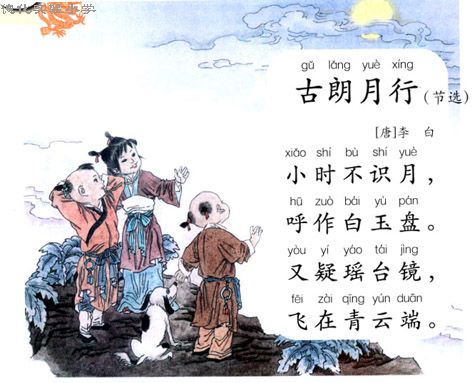 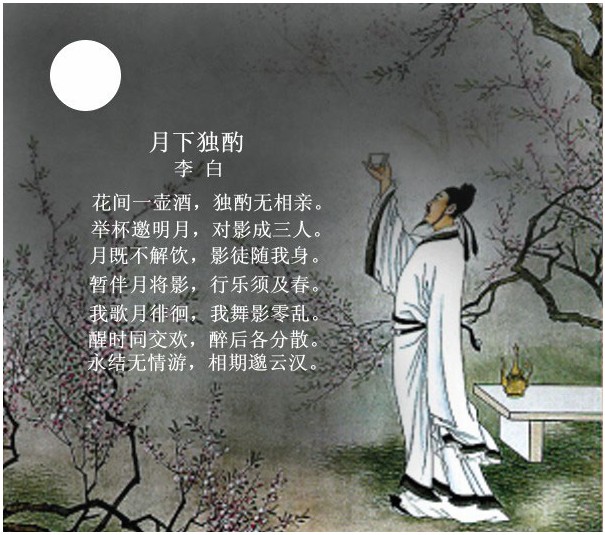 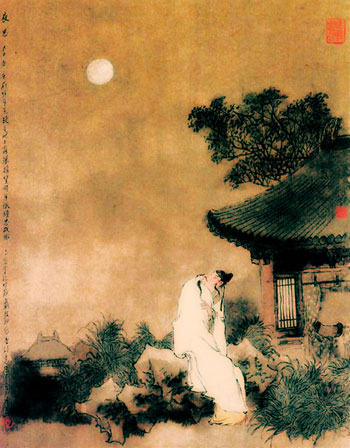 静夜思
李 白
     床前明月光，
     疑是地上霜。
     举头望明月，
     低头思故乡。
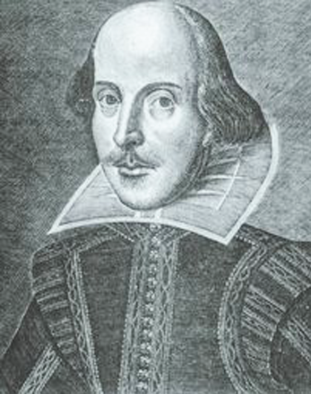 Shakespeare (1564-1616 )
poet，playwright, England
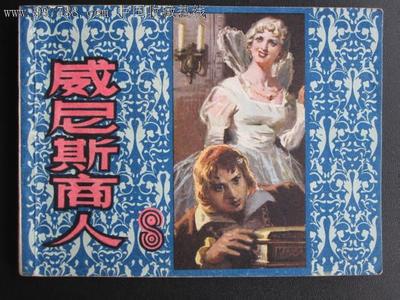 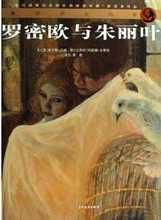 1b Listen to 1a and mark T (True) or F ( False) .
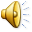 Li Bai is regarded as one of the best romantic poets in China.                      
                                                                                              (       )
2. In Li Bai’s life, he wrote about 900 poems.                       (       )
3. Li Bai and Shakespeare are both poets and playwrights.(       )
4. Many of Shakespeare’s plays were about British history.(       )
5. Romeo and Juliet was a famous tragedy written by Shakespeare.                                                                    (       )
T
F
F
T
T
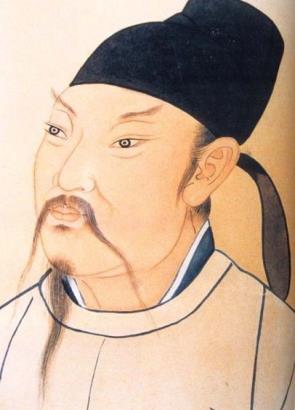 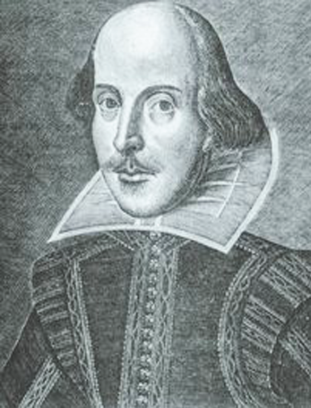 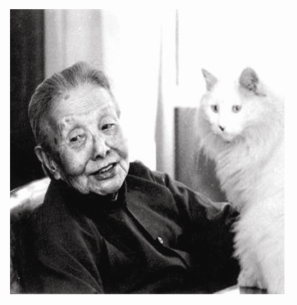 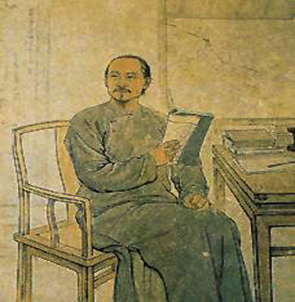 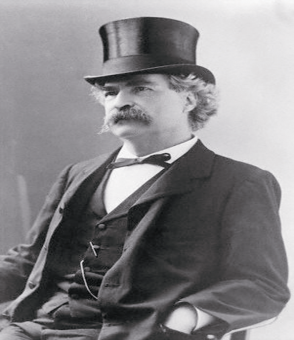 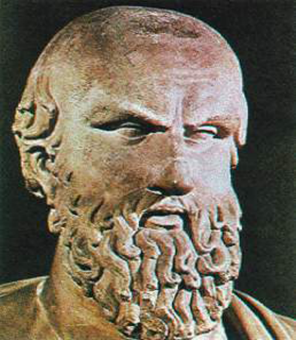 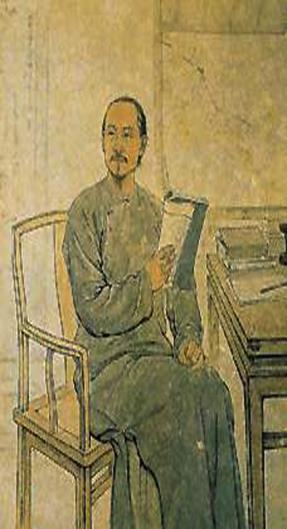 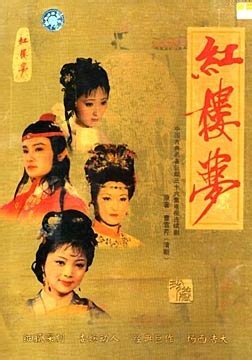 Cao Xueqin
( 1715-1763)
is known for the novel,
A Dream of Red Mansions.
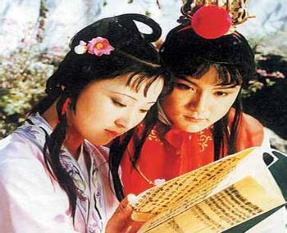 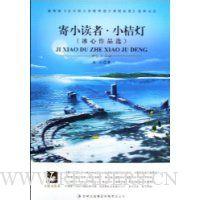 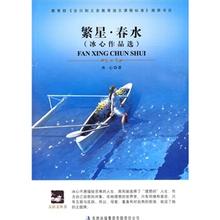 Bing Xin
(1900-1999)
is famous for children’s works.
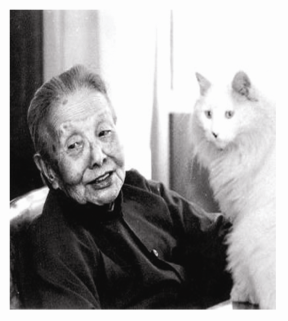 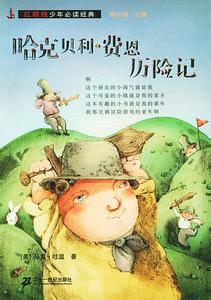 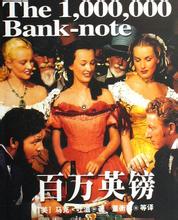 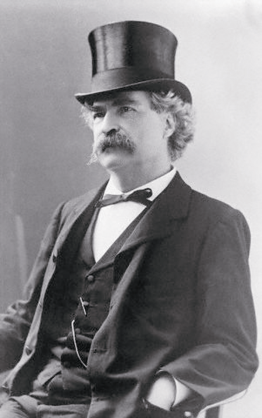 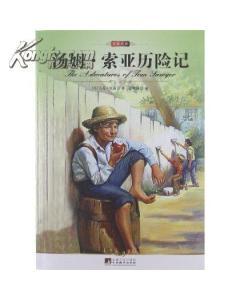 Mark Twain (1835-1910)
is famous for his novels such as The Adventures of Tom Sawyer and The Adventures of Huckleberry Finn.
Aesop 
(620B.C.-560B.C.)






is known for Aesop’s Fables.
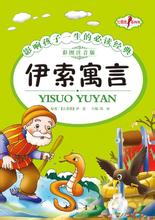 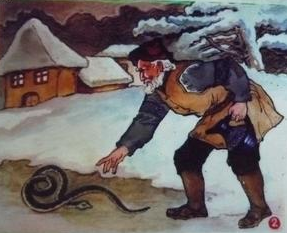 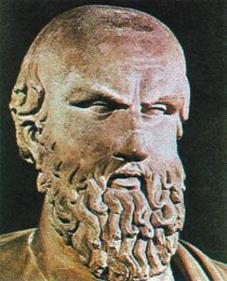 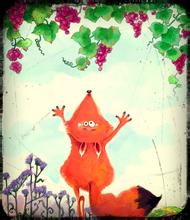 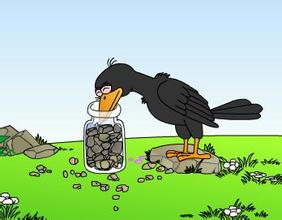 2b  Complete the following passage with the information  
       you have got.
Our favorite writer____________. His masterpiece is__________________________. In this work, he mainly tells us_________________________________, _____________________________________________  ____________________________. This work is so famous because________________________________, _____________________________________________,_____________________________.
is Mark Twain
The Adventures of Tom Sawyer
that Tom Sawyer, a lively and clever boy
runs into and lives through many exciting adventures with
his two friends—Huck Finn and Joe
the story is about children’s growing up
and it is really interesting and educational. What’s more
the conversations sound very good
2c  The groups who have selected the same writer 
      work together to share what they have written.
Tip
It is helpful to exchange ideas with others in order to improve the contents of your writing.
Summary
1. society  n.社会；社团     literary society   文学社
     eg. Steve and his Chinese teacher, Miss Yang,     
           are now visiting a literary society.  
2. He is considered to be one of the best romantic poets in China.
3. The passage I read about him said that he was as great as the British poet William Shakespeare.
Homework
Write down the key words of the conversation to introduce their favorite writers.
Search for more information about a famous  
     Chinese poet.